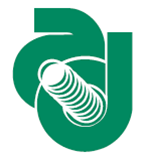 Frontier detectors for frontier physics
12 th Pisa meeting on advanced detectors
Isola d’Elba, 20-26 May 2012
A TPC for the Linear Collider
P. Colas
on behalf of LCTPC
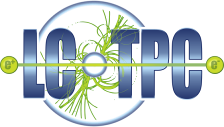 2 detector concepts : ILD and SiD
Both based on the ‘particle flow’ paradigm
SiD: all-silicon
ILD: TPC for the central tracking
Benchmark process: e+e- -> HZ, Z->µµ

Requirements:
Momentum resolution 
d(1/pT) <2.10-5 GeV/c with vertex constraint
d(1/pT) <9.10-5 GeV/c TPC only
(200 points with 100 µ resolution in Rf)

2-track separation: 2 mm in Rf and 6 mm in z in a high density background

Material budget: <5% X0 in the barrel region, <25% X0 in the endcap region
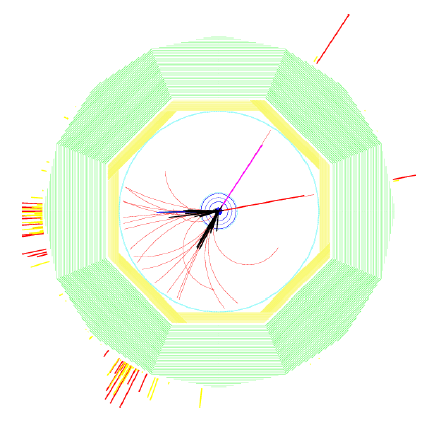 B=3.5 T
24/05/2012
P. Colas - LCTPC
2
All the R&D is gathered in LCTPC
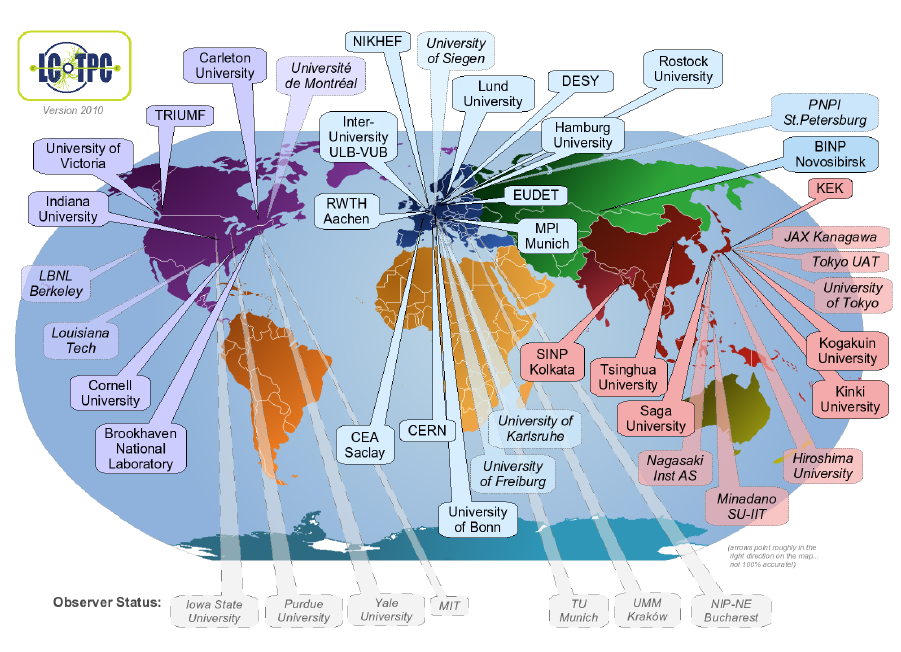 38(*) member + 7 observer institutes from 12 countries

(*) 25 signed the MOA
www.lctpc.org
24/05/2012
P. Colas - LCTPC
3
The EUDET test setup at DESY
The EUDET (FP6) setup at DESY is operational since 2008
Just upgraded within AIDA (FP7): autonomous magnet with 2 cryo-coolers
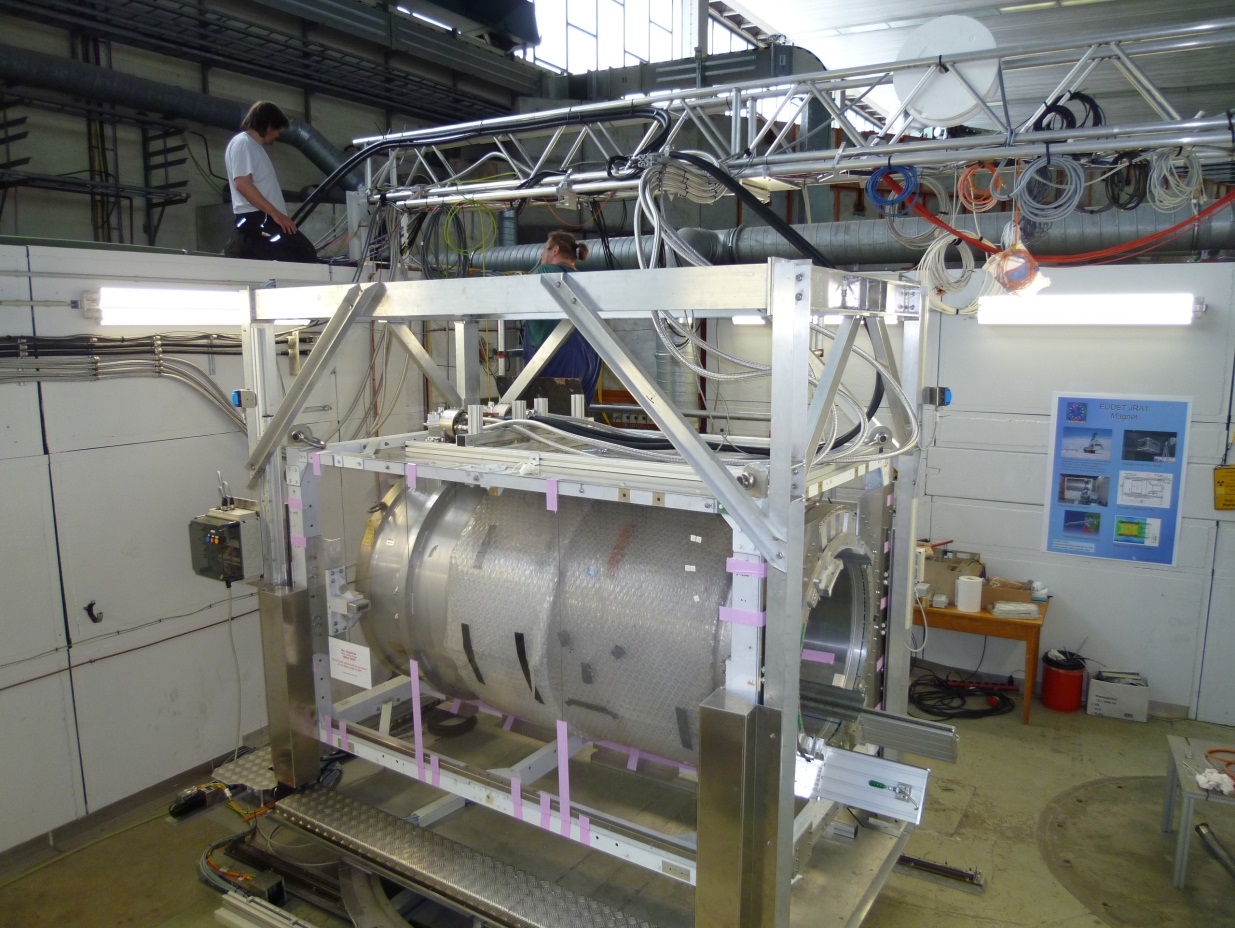 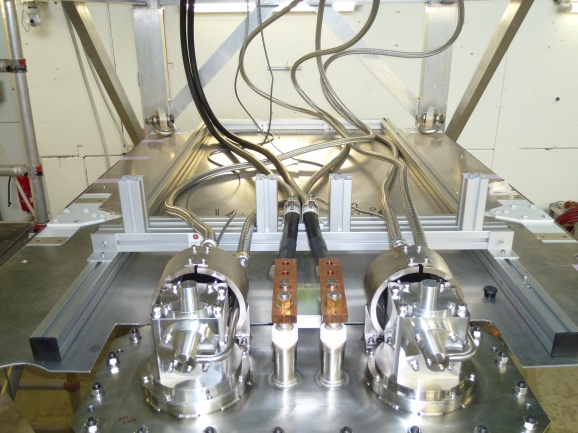 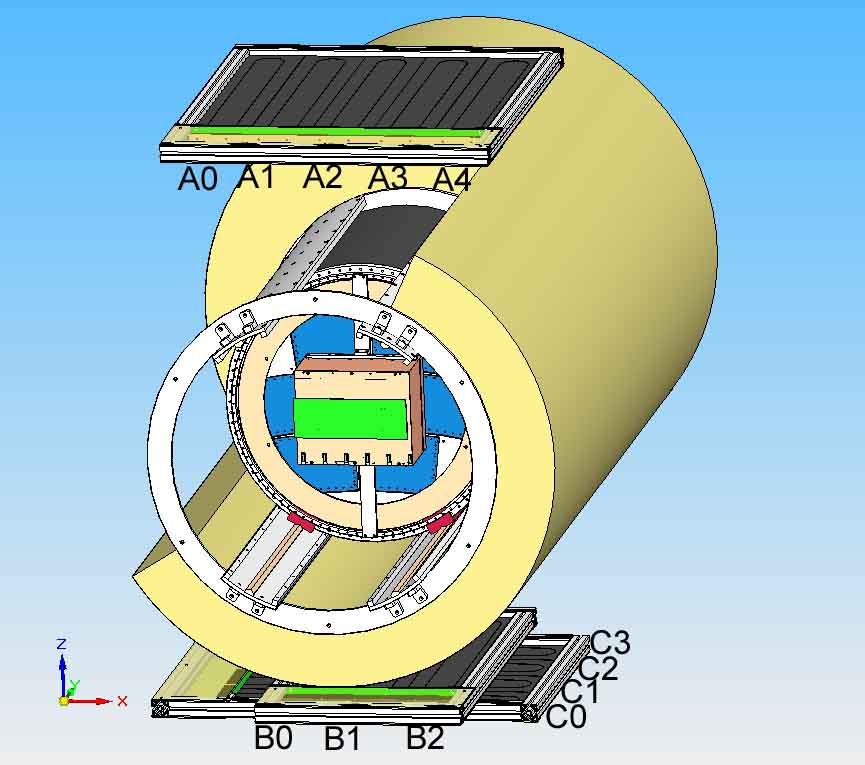 SiPM trigger
Field cage
24/05/2012
P. Colas - LCTPC
4
Beam tests at DESY : 5 technologies
Laser-etched Double GEMs 100 µ thick (‘Asian GEMs’)
Micromegas with charge disper-sion by resistive anode
GEM + pixel readout
InGrid (integrated Micromegas grid with pixel readout)
Wet-etched triple GEMs (‘European GEMs’)
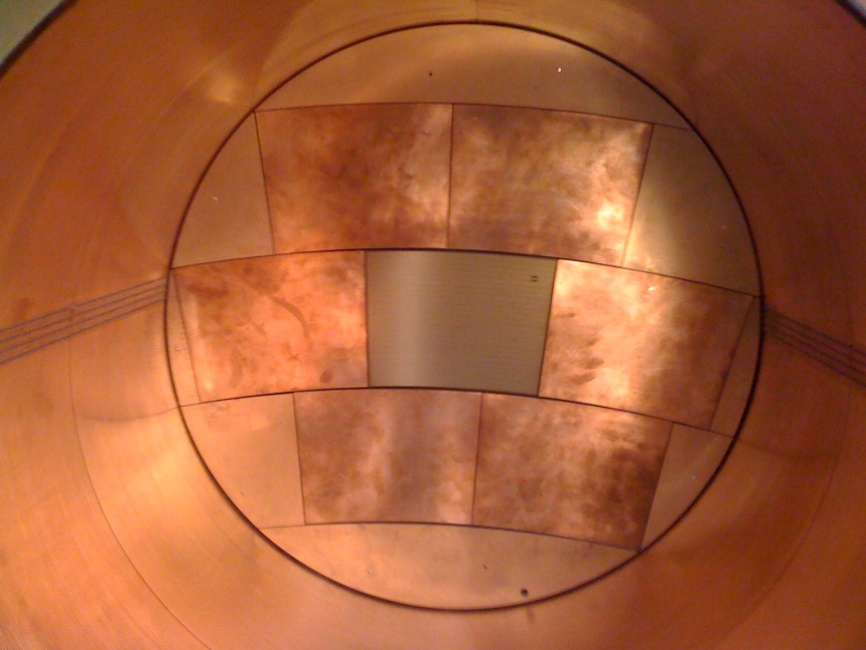 24/05/2012
P. Colas - LCTPC
5
Advantages of MPGDs over wires
Reduction of ExB effect (improves spatial resolution)
Less mechanical tension
Less ageing than wires
Fast signal O(few ten ns), fast and efficient ion collection
Natural or tunable suppression of ion backflow
Discharge probability and consequences can be mastered (use of resistive coatings, several step amplification, segmentation)
24/05/2012
P. Colas - LCTPC
6
Double GEM Modules (Asian GEMs)
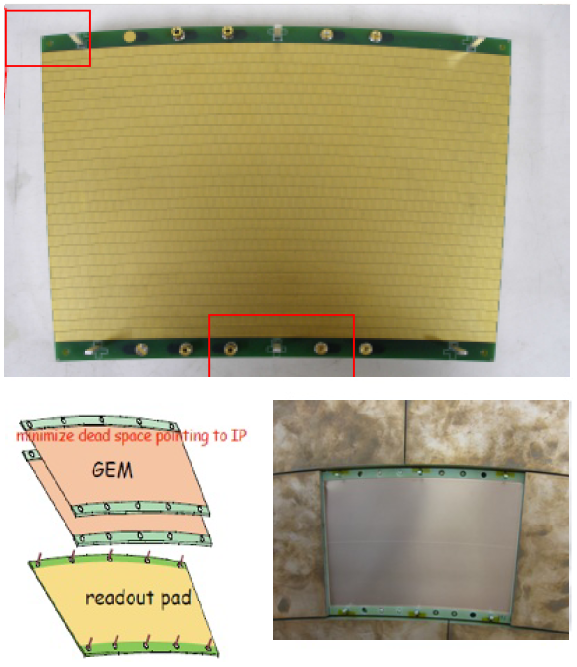 Laser-etched Liquid Crystal Polymer 100 µm thick, by SciEnergy, Japan
28 staggered rows of 176-192 pads
1.2 x 5.4 mm²
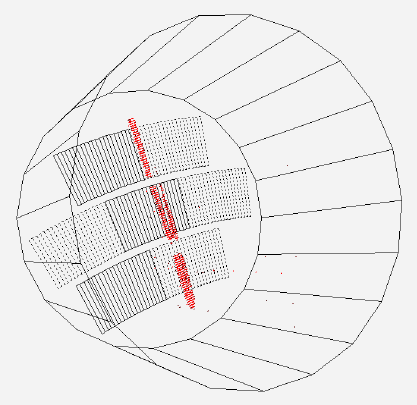 24/05/2012
P. Colas - LCTPC
7
Performance of Double GEMs
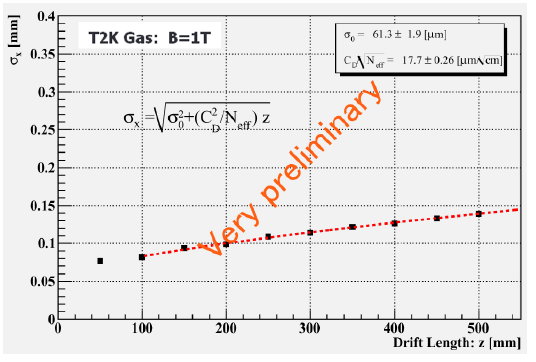 rf resolution at zero drift: 60 microns
Behavior consistent with expectation from diffusion.
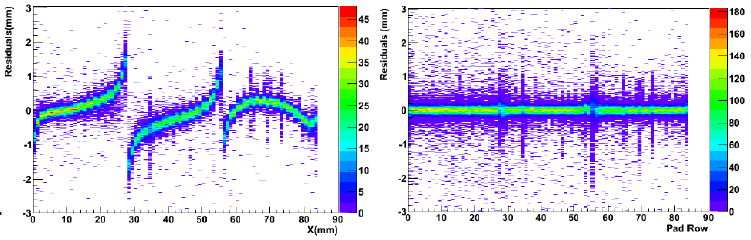 Distortions due to HV setting on the frame : corrected offline
24/05/2012
P. Colas - LCTPC
8
Tripple GEM Module (‘European GEMs ’)
3 standard CERN GEMs mounted on a light ceramic frame (1 mm) and segmented in 4 to reduce stored energy. 
Partially equipped (1000 pads, 1.26 x 5.85 mm²)
5000 pad version being built
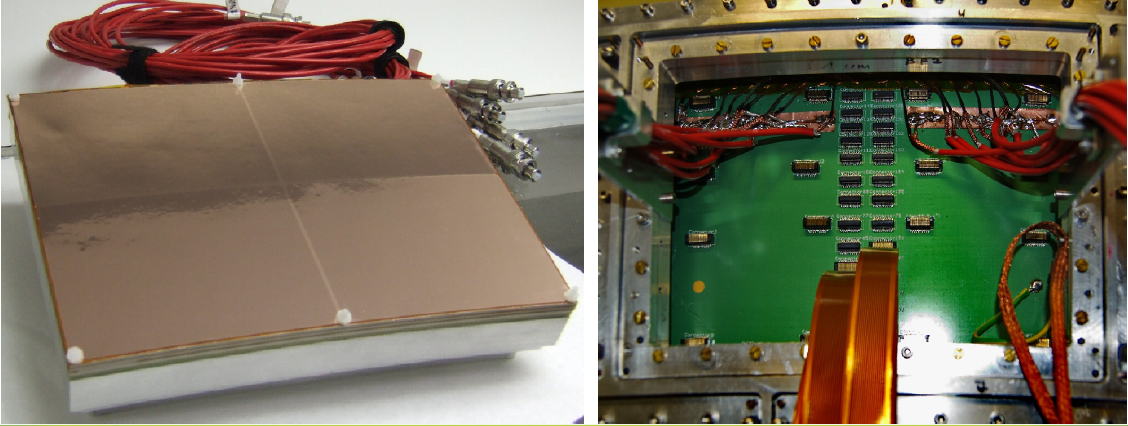 24/05/2012
P. Colas - LCTPC
9
PAD RESPONSE: Relative fraction of ‘charge’ seen by the pad, vs x(pad)-x(track)
Charge spreading by resistive foil
Z=20cm, 200 ns shaping
Resistive coating on top of an insulator: Continuous RC network which spreads the charge from s(avalanche)~15µ to mm: matching pad width improves position sensitivity
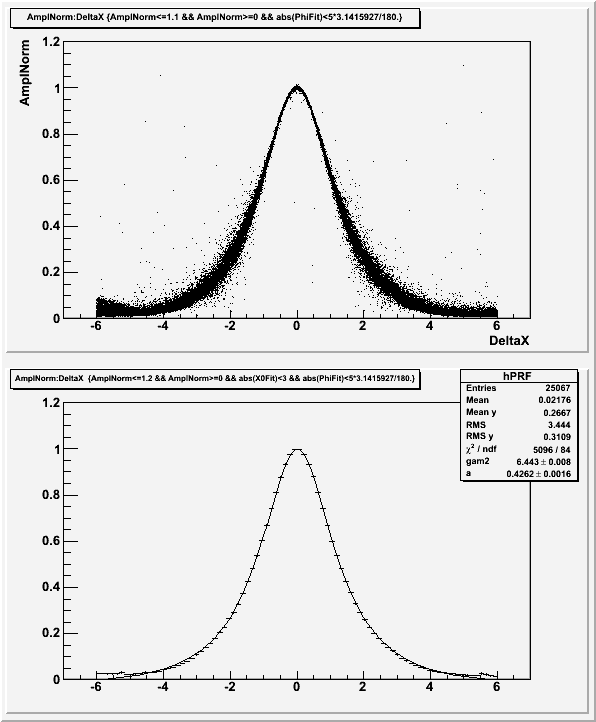 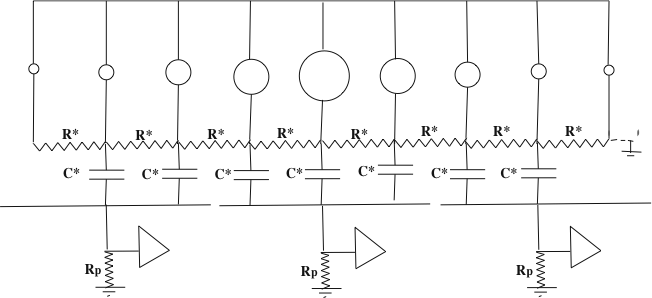 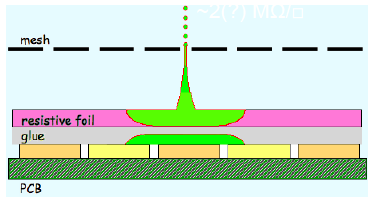 M. Dixit, A. Rankin, NIM A 566 (2006) 28
x(pad) – x(track)   (mm)
24/05/2012
P. Colas - LCTPC
10
Micromegas Modules with resistive coating
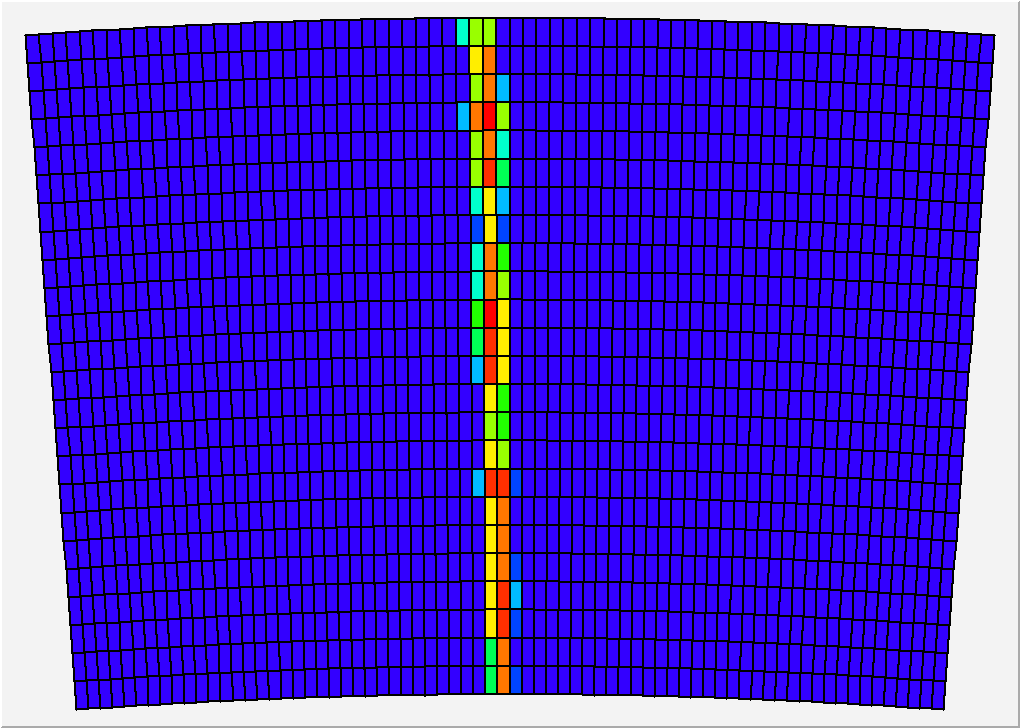 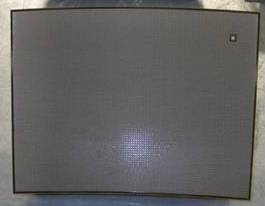 24 rows x 72 columns of 3 x 6.8 mm² pads
Various resistive coatings have been tried: Carbon-loaded Kapton (CLK),
3 and 5 Mohm/square, resistive ink.
24/05/2012
P. Colas - LCTPC
11
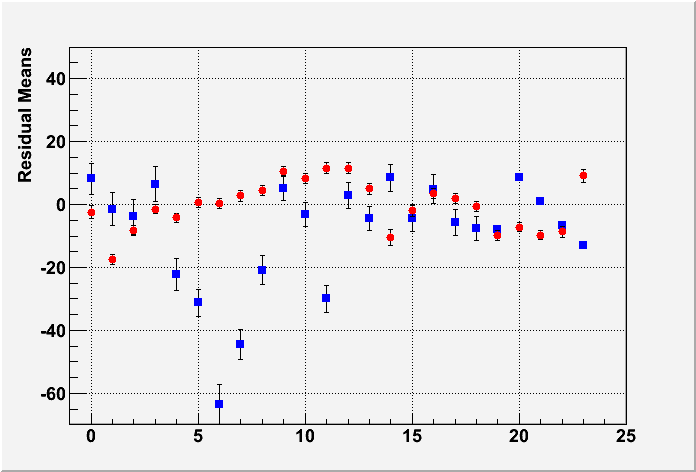 Uniformity (B=1T data)
MEAN RESIDUAL vs ROW number

Z-independent distortions

Distortions up to 50 microns for resistive ink (blue points)

Rms 7 microns for CLK film (red points)

-> select CLK
Z=5cm
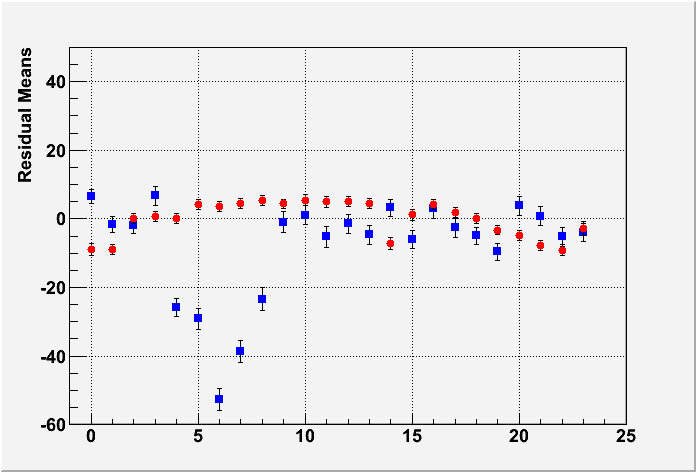 Z=35cm
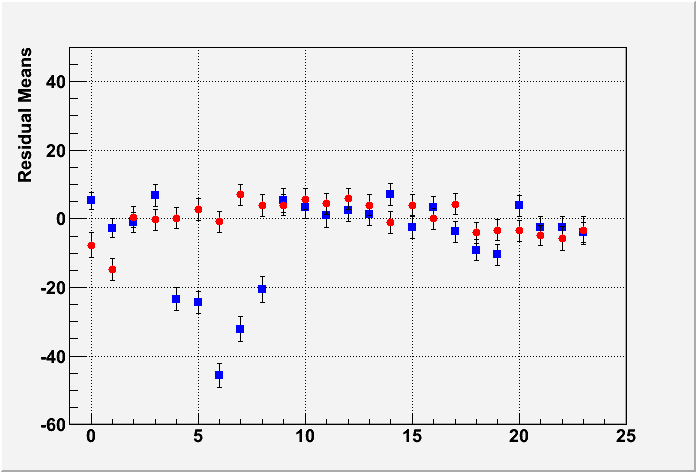 Z=50cm
Row number
24/05/2012
P. Colas - LCTPC
12
Micromegas results  (B = 0T & 1T)
Carbon-loaded kapton resistive foil
Gas:  Ar/CF4/Iso   95/3/2
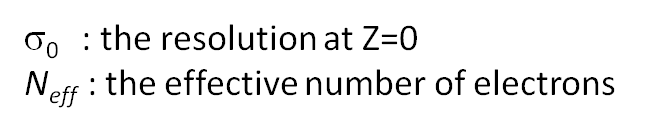 Cd : diffusion constant
B=0 T   Cd = 315.1  µm/√cm (Magboltz)
B=1 T   Cd = 94.2  µm/√cm (Magboltz)
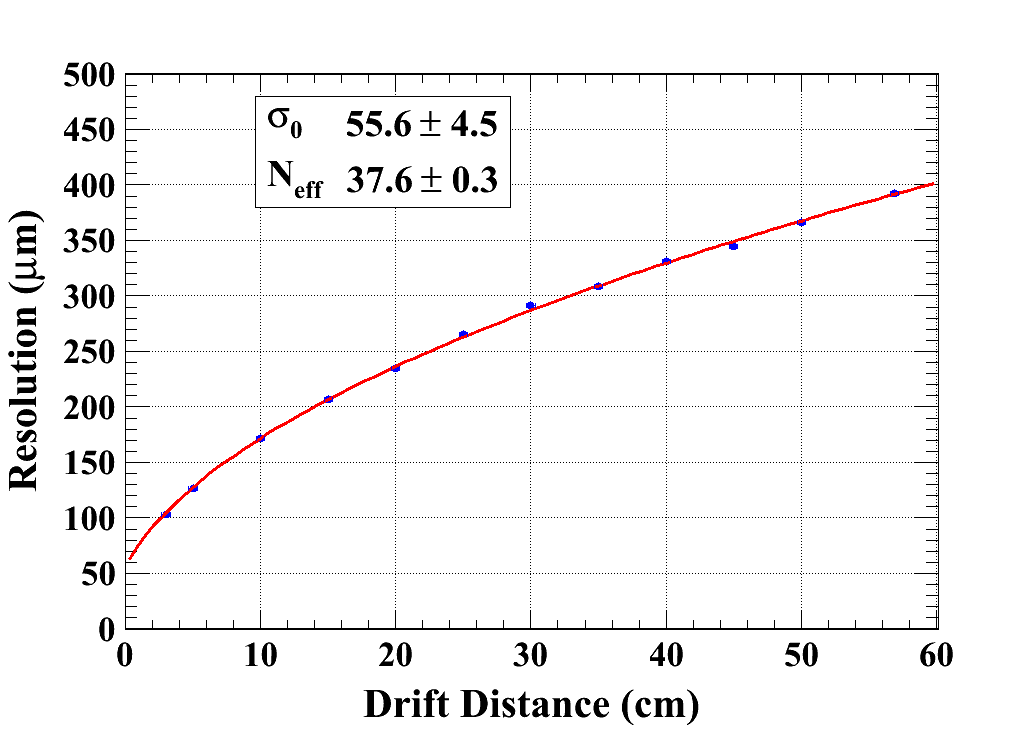 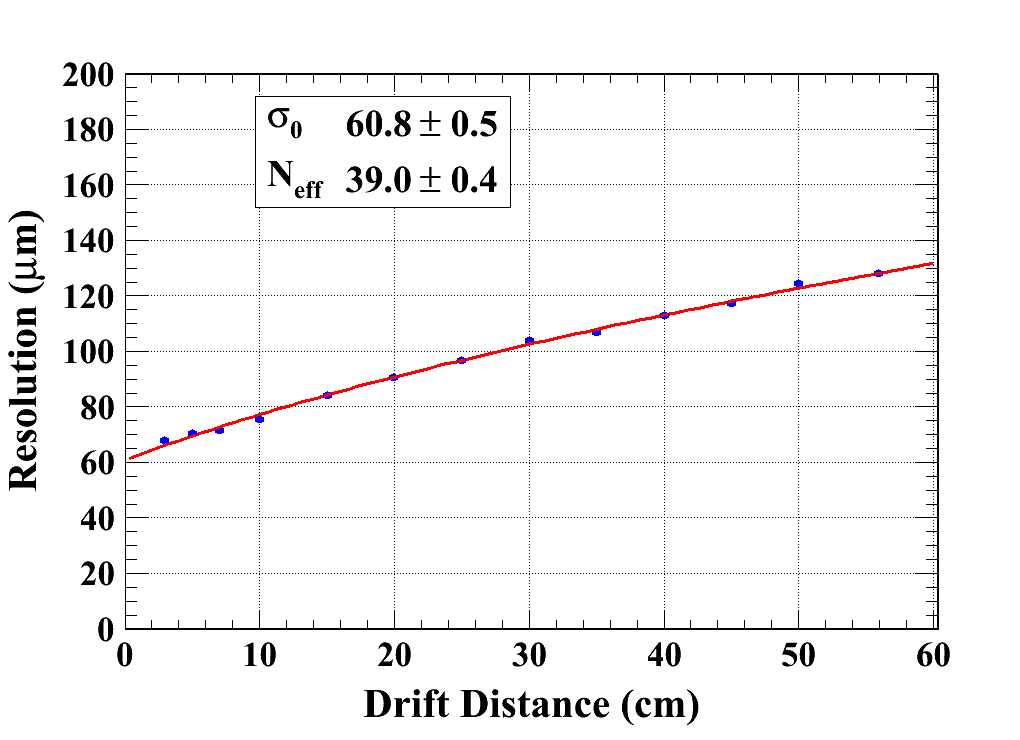 Module 3
χ2  :     29.1
Ndf:        11
Module 4
χ2  :     10.6
Ndf:    10
24/05/2012
P. Colas - LCTPC
13
Micromegas results  (B = 0T & 1T)
Carbon-loaded kapton resistive foil
Gas:  Ar/CF4/Iso   95/3/2
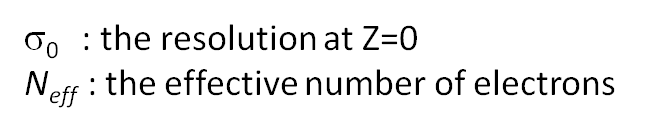 Cd : diffusion constant
B=0 T   Cd = 315.1  µm/√cm (Magboltz)
B=1 T   Cd = 94.2  µm/√cm (Magboltz)
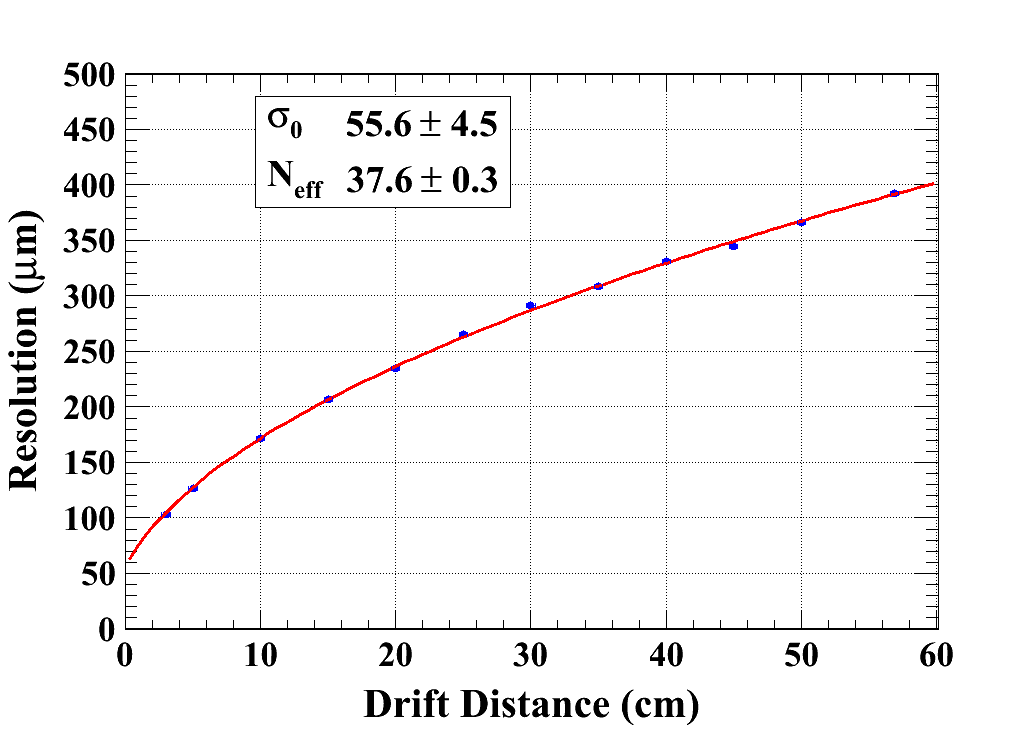 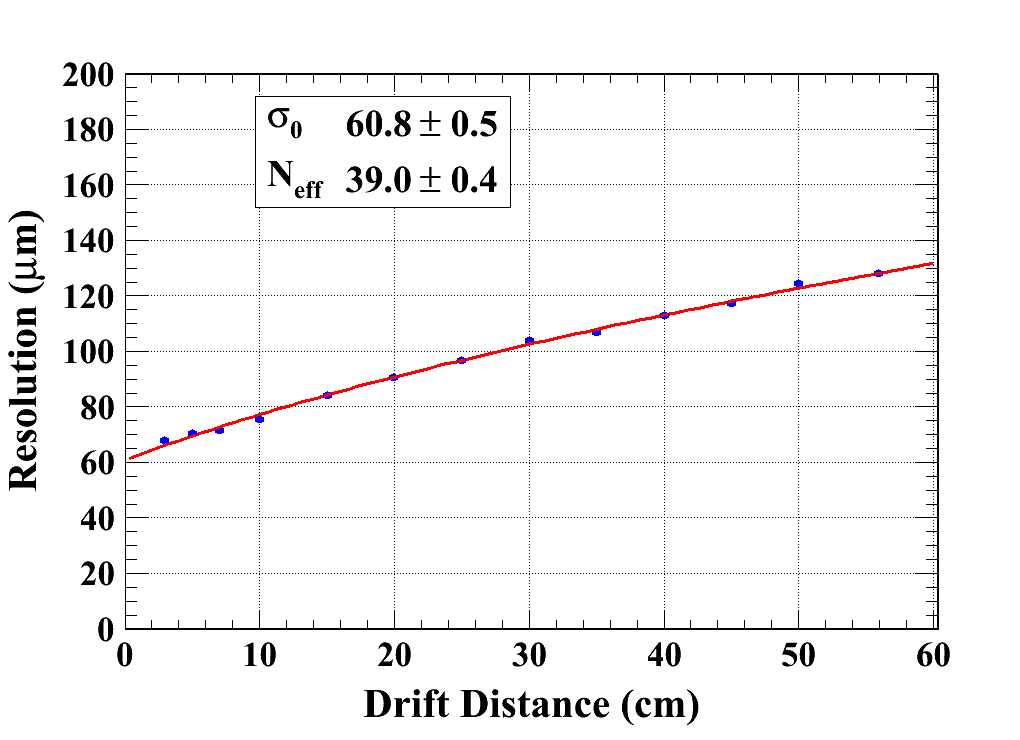 Extrapolates to <100 µm at 2.3 m in B=3.5 T
Module 3
χ2  :     29.1
Ndf:        11
Module 4
χ2  :     10.6
Ndf:    10
24/05/2012
P. Colas - LCTPC
14
Test in a high intensity p beam
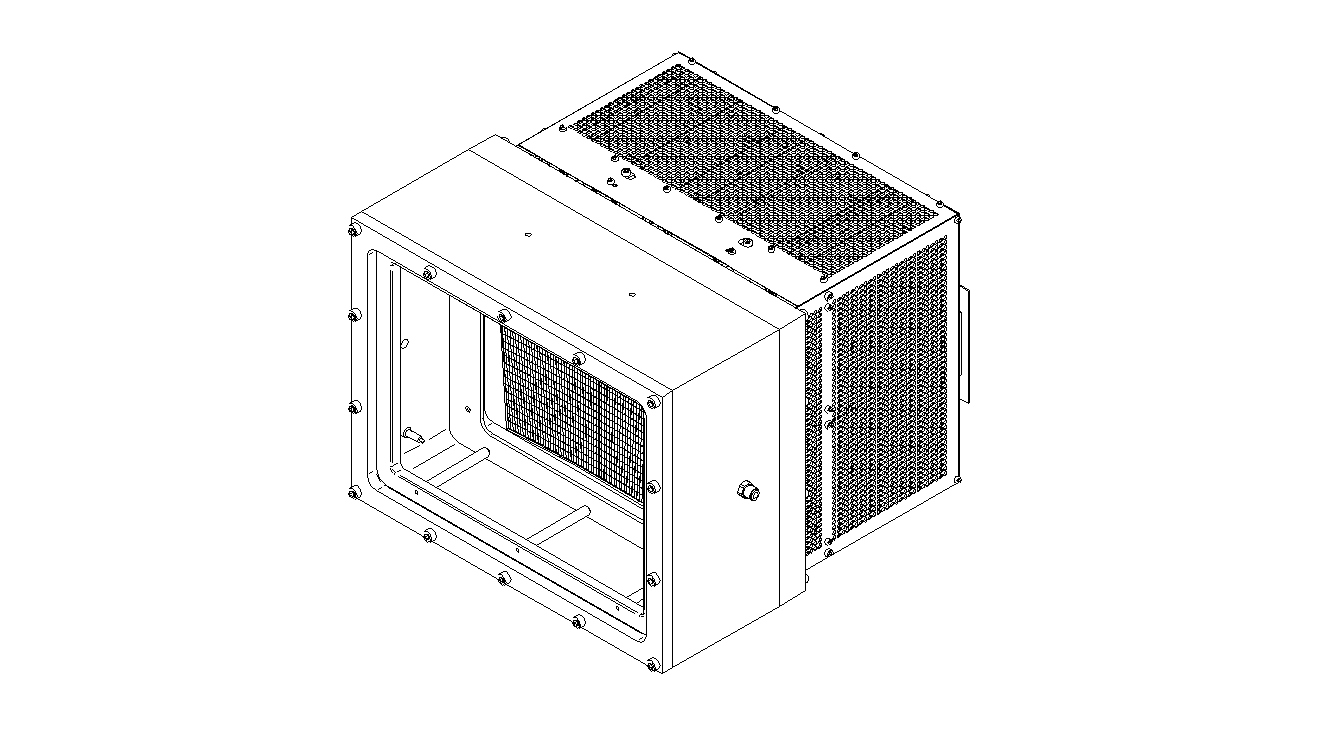 Test at CERN (July 2010) at 180 kHz (5 x 2 cm² beam) showed no charging up and stable operation
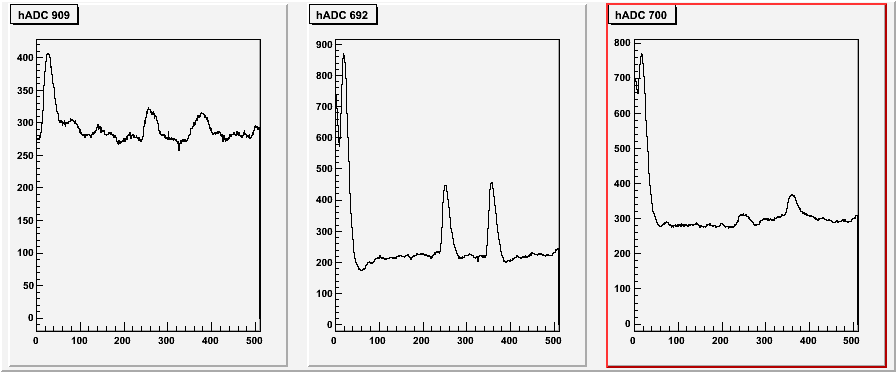 24/05/2012
P. Colas - LCTPC
15
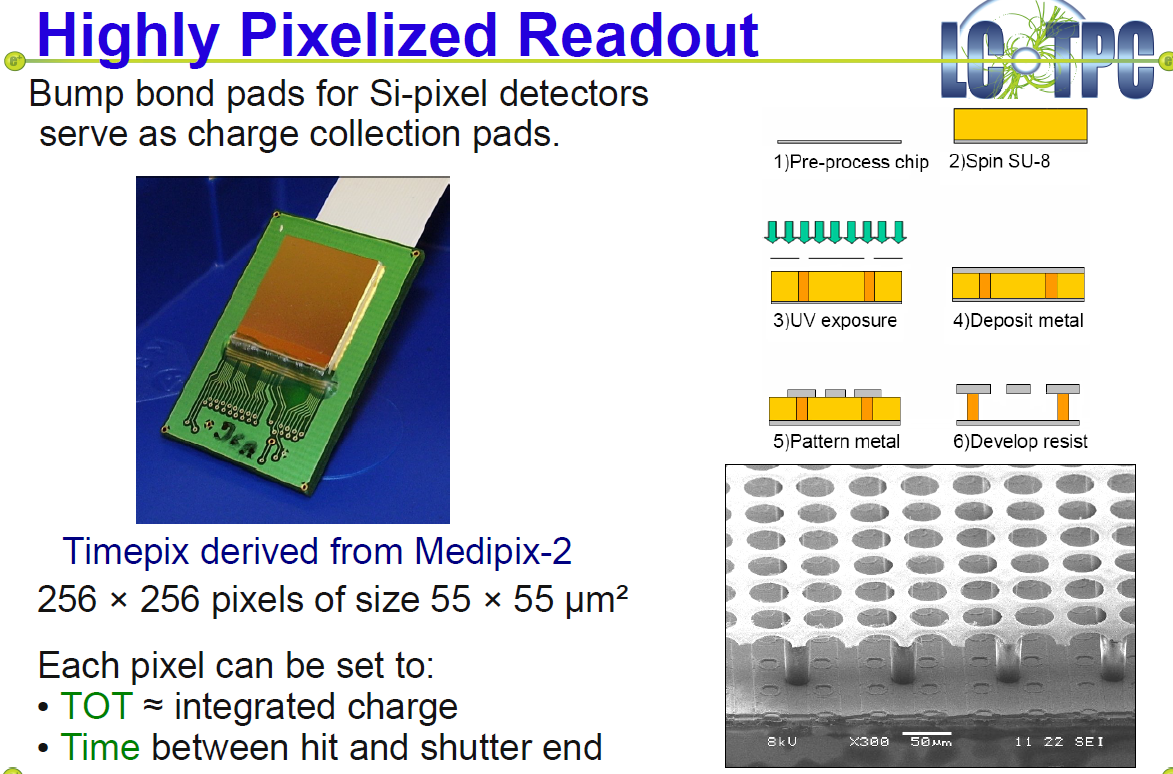 See T. Krautscheid’s talk, this session
24/05/2012
P. Colas - LCTPC
16
7 module project – Micromegas electronic integration
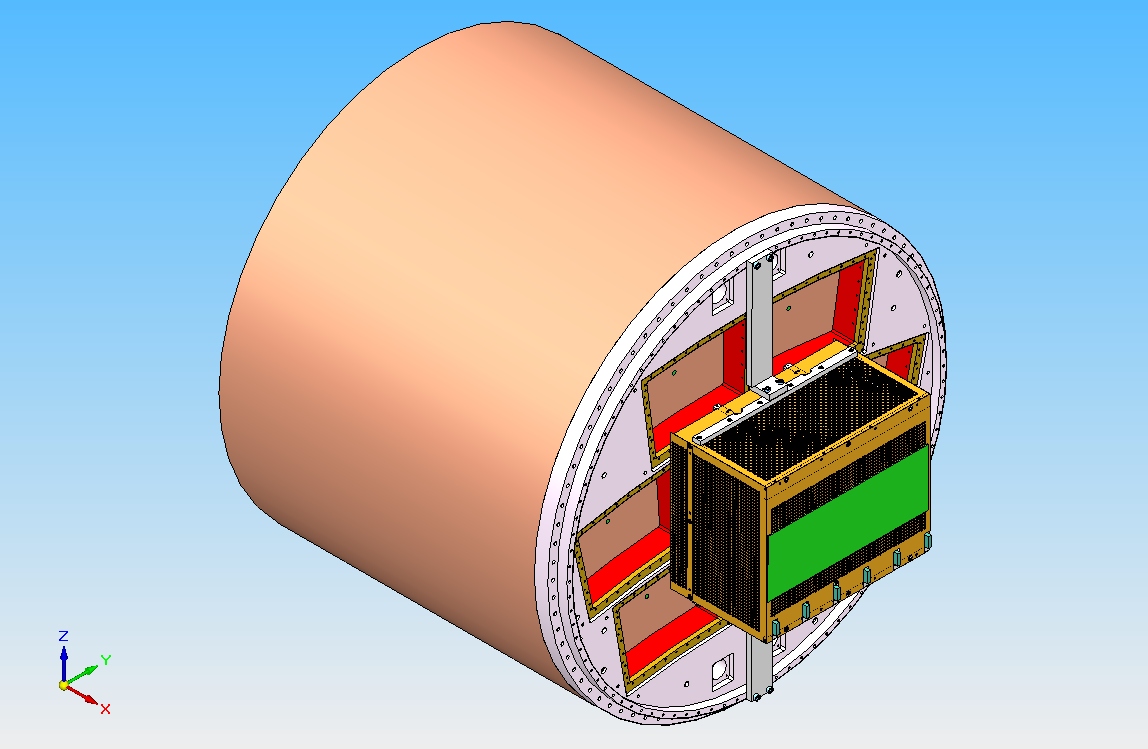 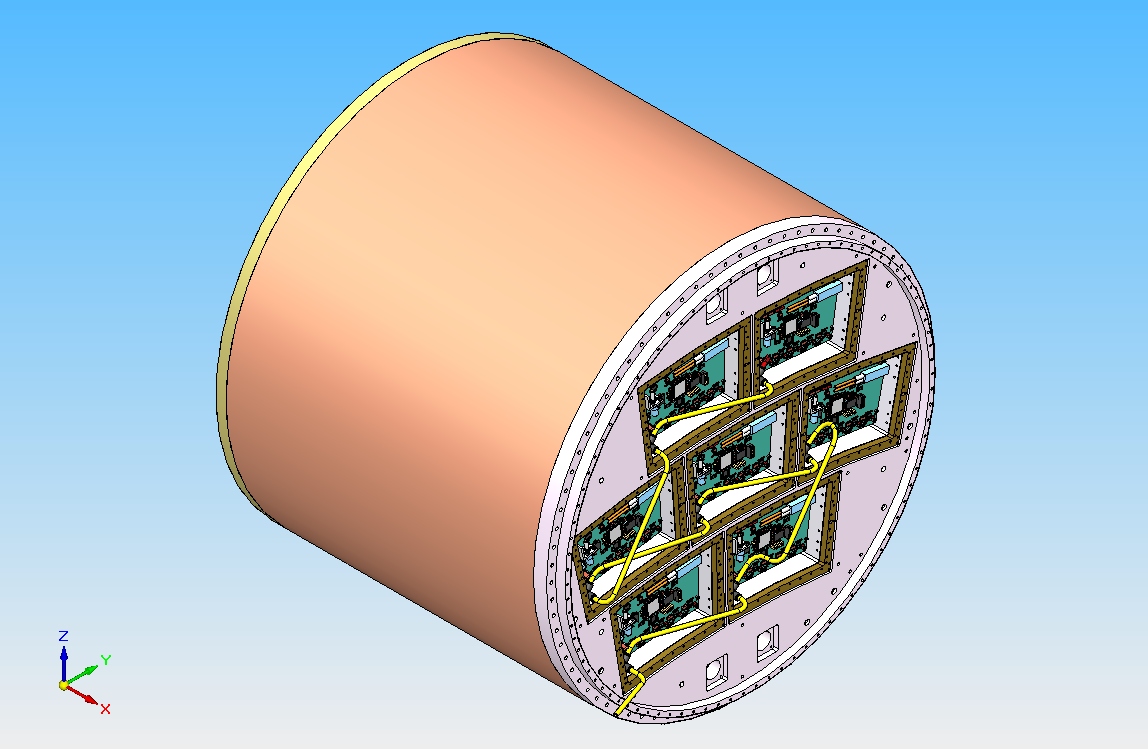 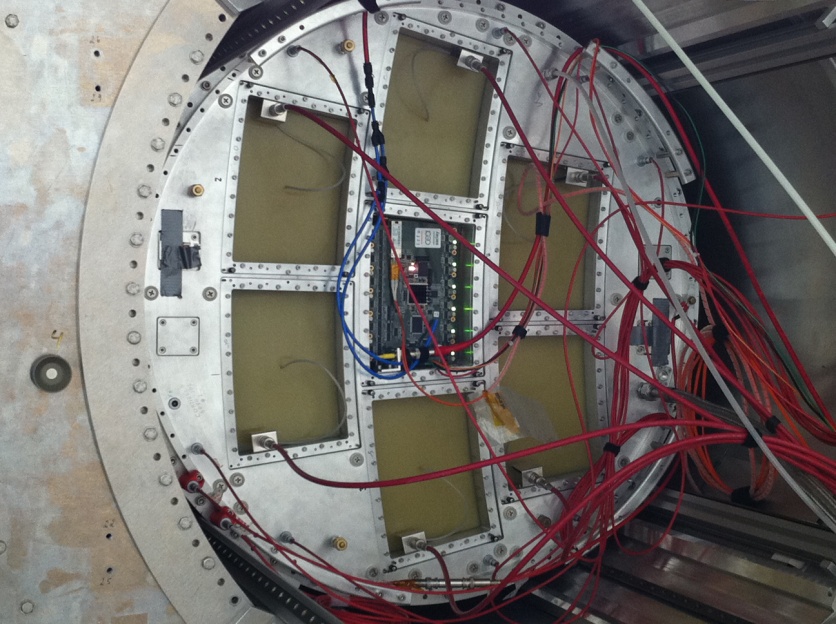 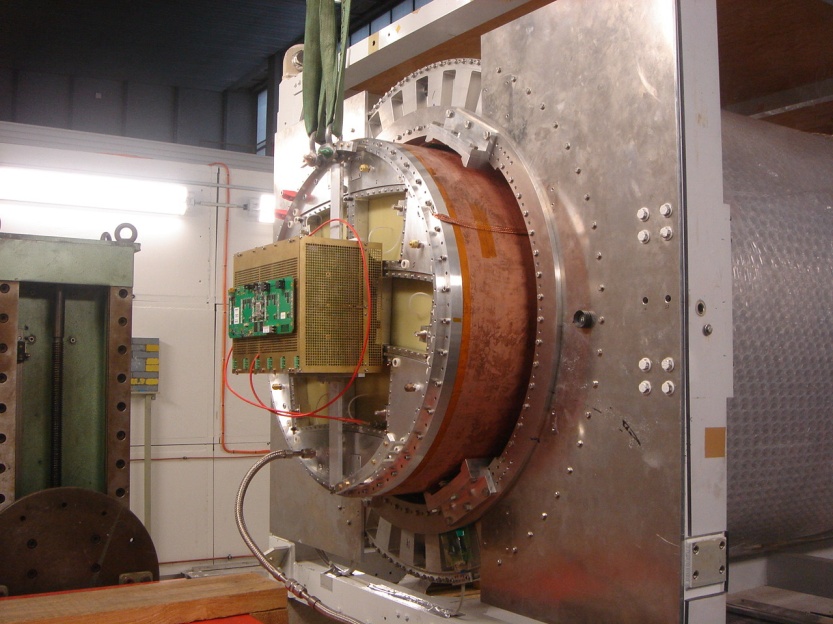 24/05/2012
P. Colas - LCTPC
17
Integration of the T2K electronics
New detector : new routing to adapt to new connectors, lower anode resistivity (3 MW/sq), new res. foil grounding on the edge of the PCB.
New 300 points flat connectors (zero extraction force)
New front end: keep naked AFTER chips and remove double diodes (count on resistive foil to protect against sparks)
New Front End Mezzanine (FEMI)
New back-end for up to 12 modules
New DAQ, 7-module ready and more compact format
New trigger discriminator and logic (FPGA).
24/05/2012
P. Colas - LCTPC
18
Integrated electronics for 7-module project
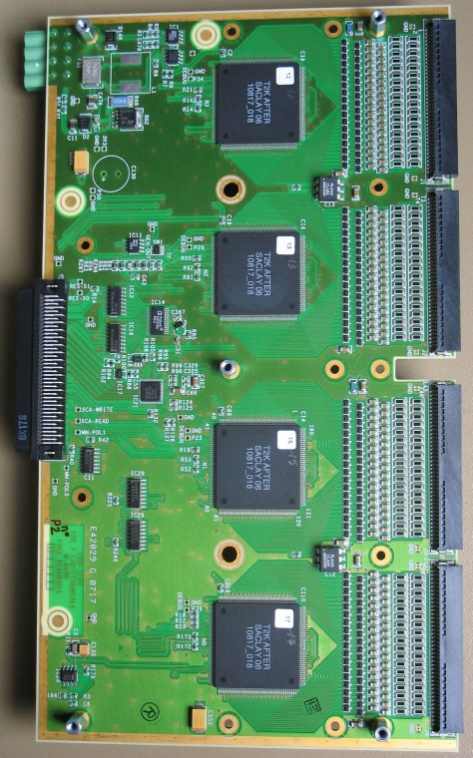 Remove packaging and protection diodes
Wire –bond AFTER chips
Use 2 × 300 pins connector
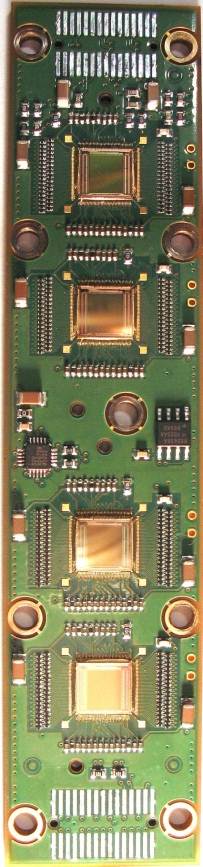 25 cm
FEC
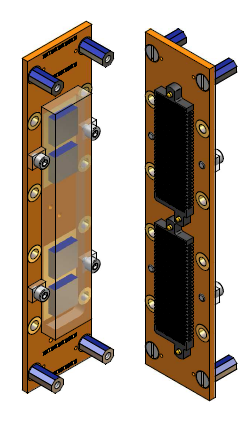 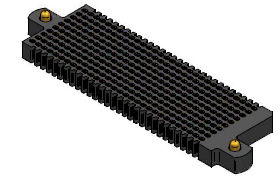 4,5 cm
12,5 cm
14 cm
3,5 cm
2,8 cm
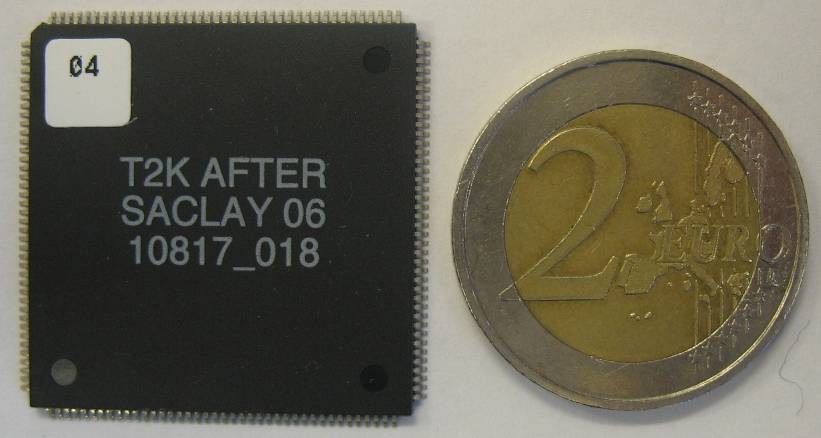 0,78 cm
3,5 cm
Chip
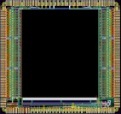 0,74 cm
after 2 weeks of operation: no ASIC lost:
The resistive foil protects against sparks
24/05/2012
P. Colas - LCTPC
19
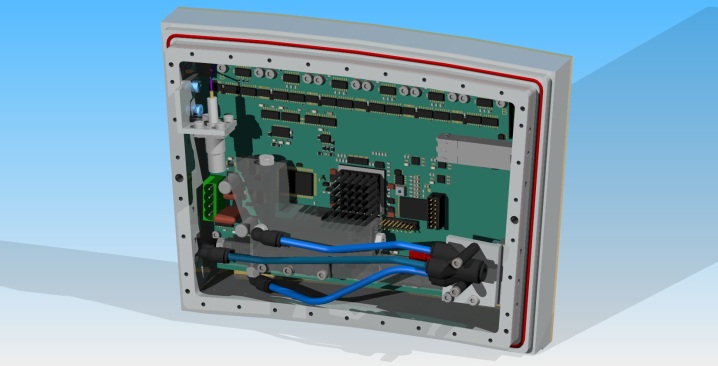 The goal of < 25% X0 is attained
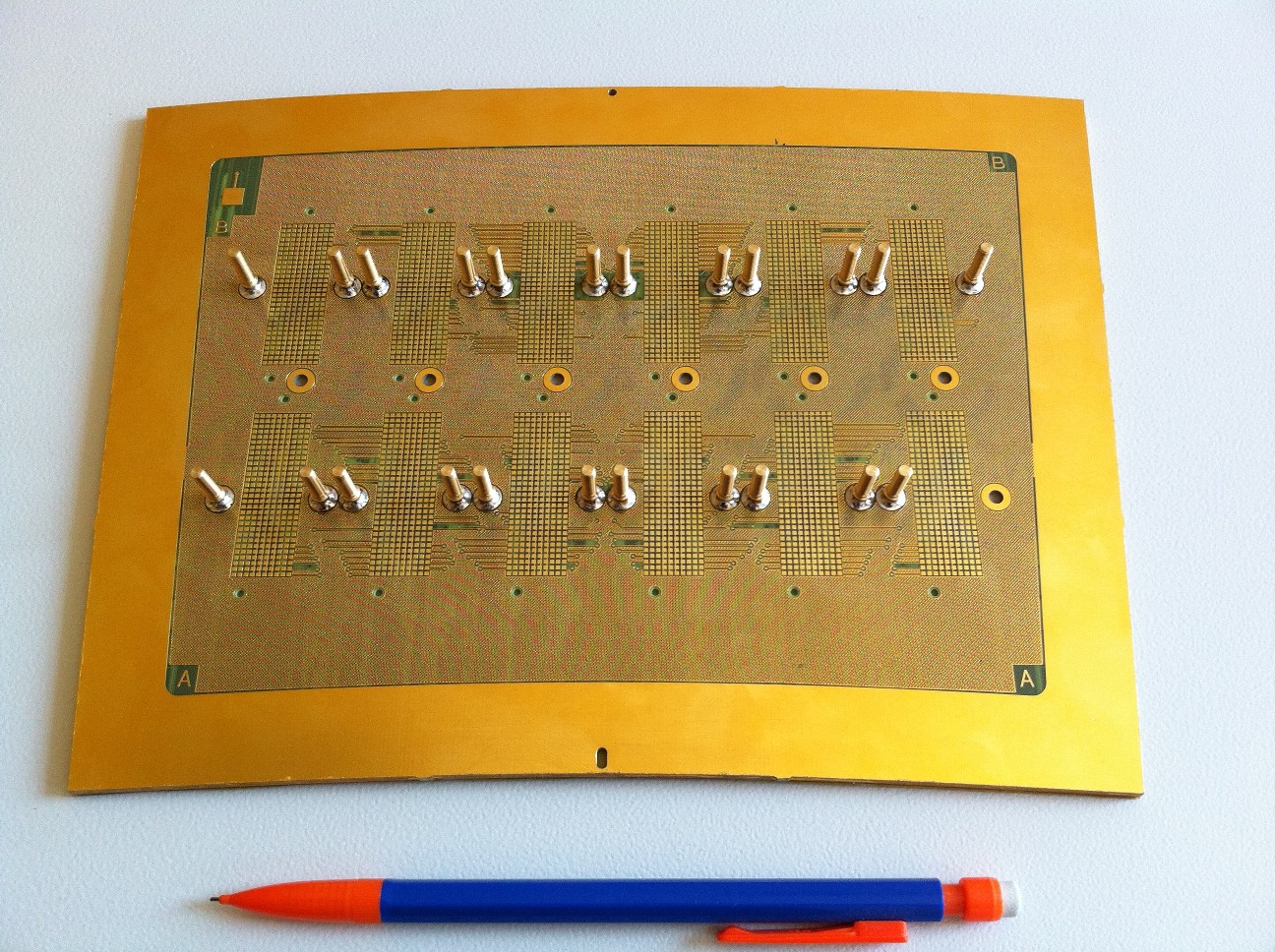 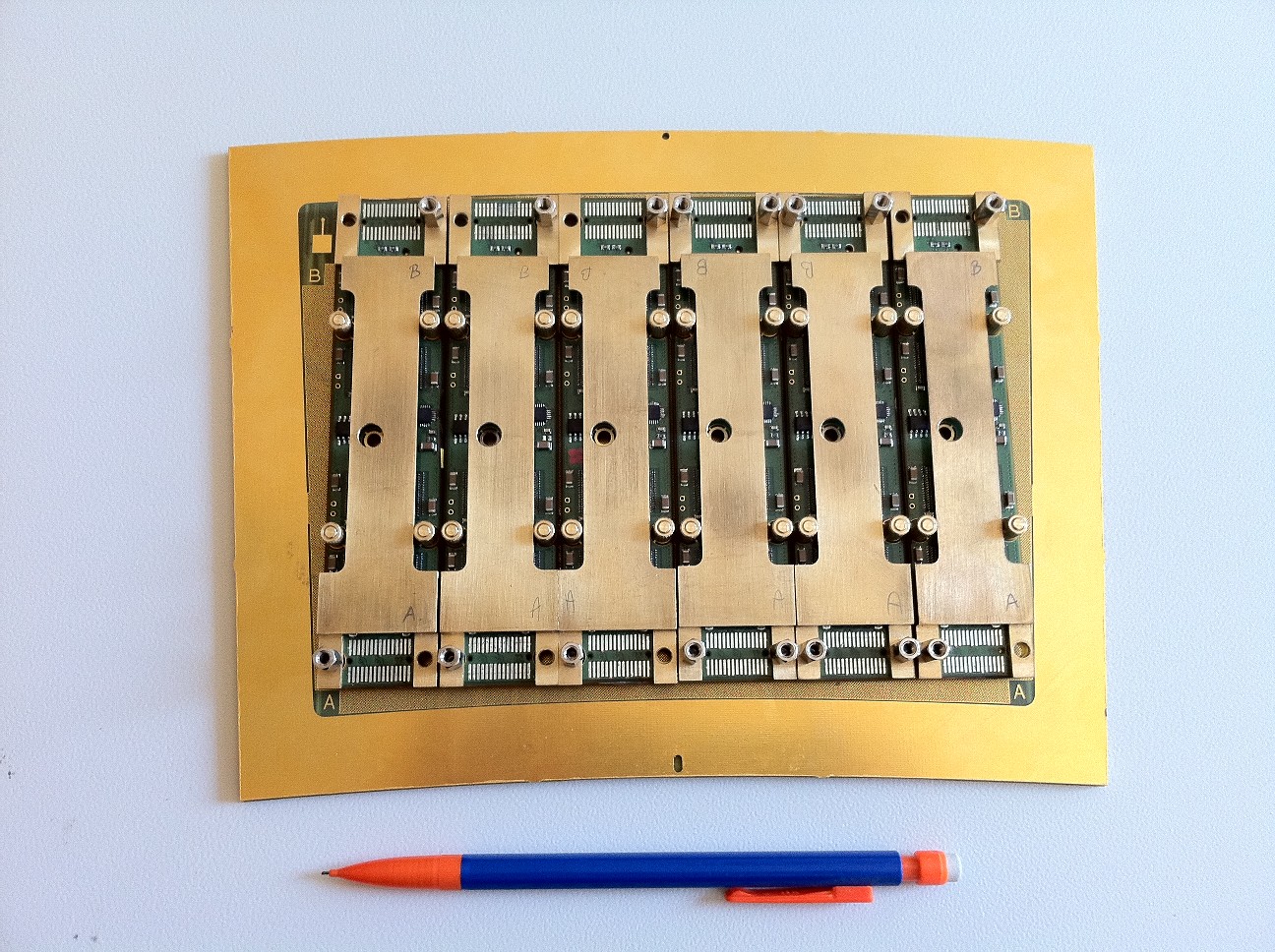 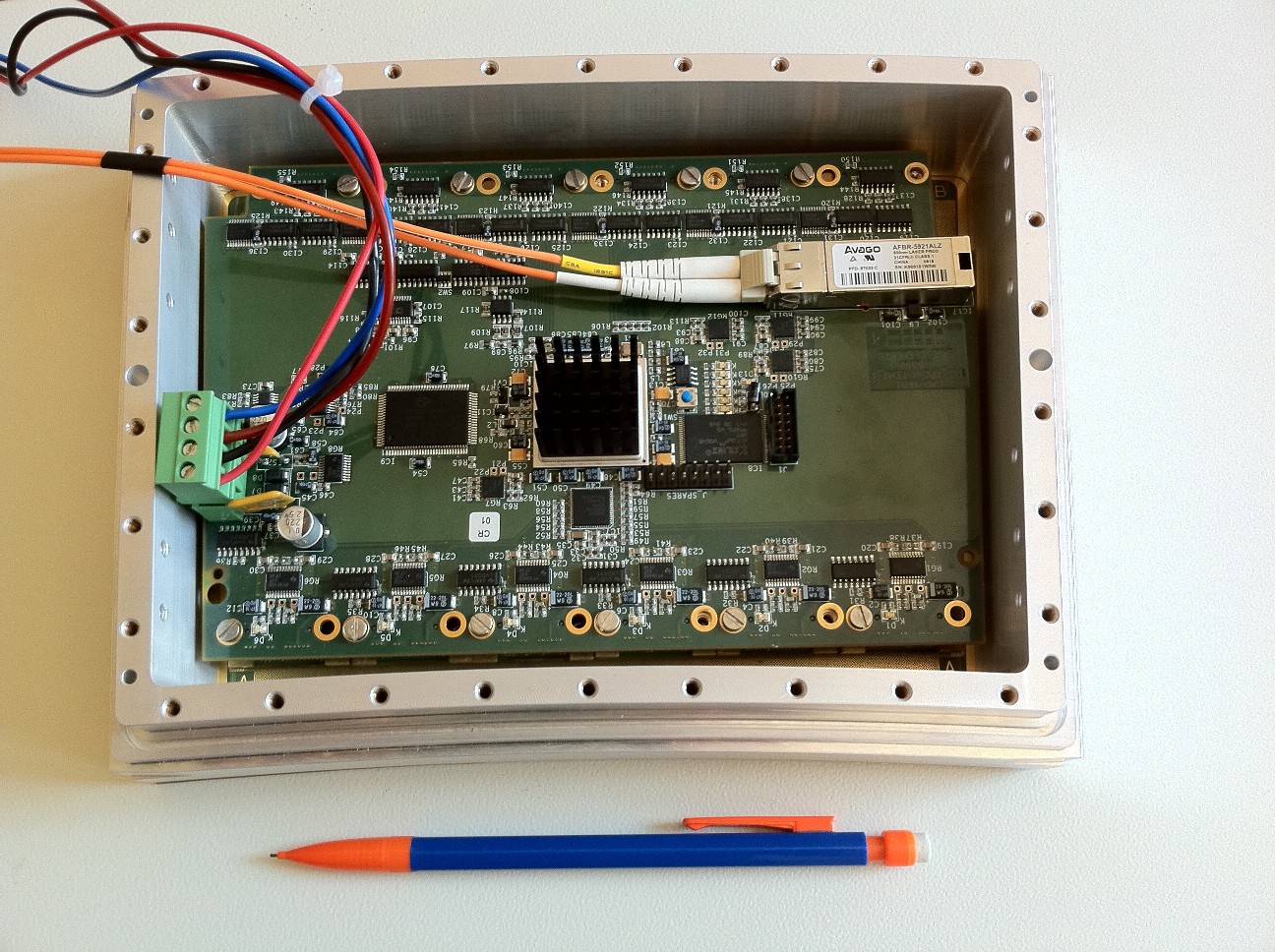 radiator
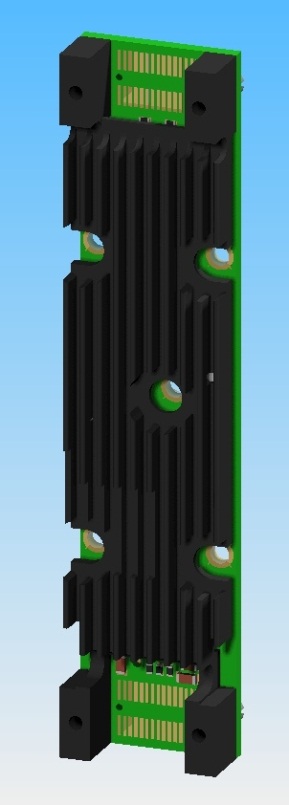 Goals: 
-test of full integration
-test of quasi industrial production, with characterization and qality procedures
24/05/2012
P. Colas - LCTPC
20
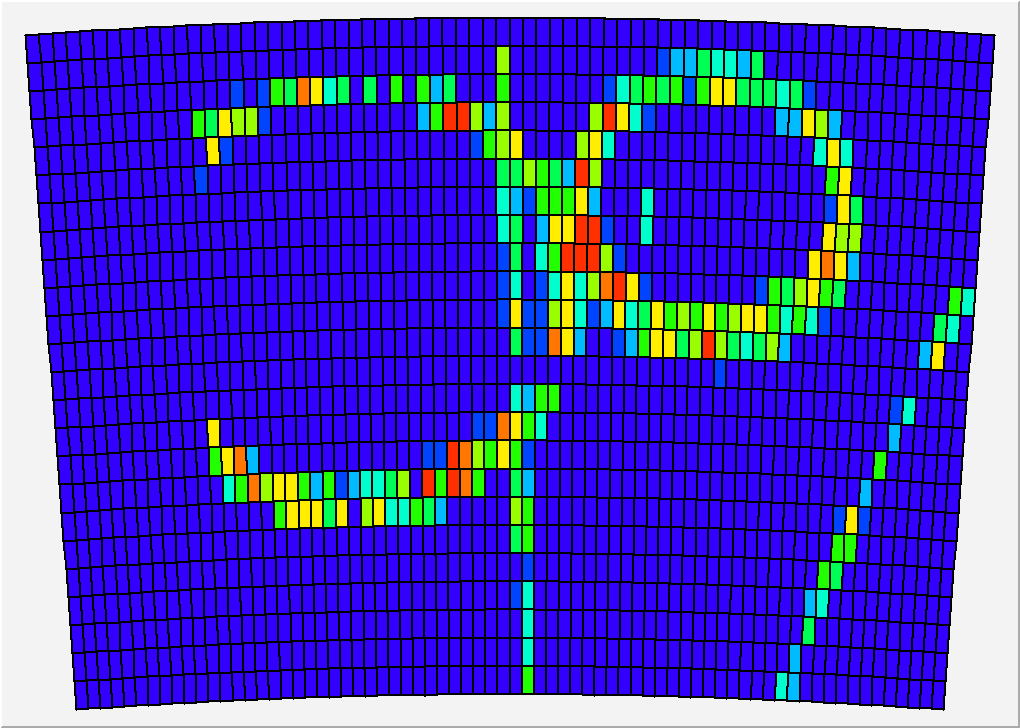 24/05/2012
P. Colas - LCTPC
21
Thermal studies. IR camera shows hot spots (regulators, ADC). T-probes on every component.
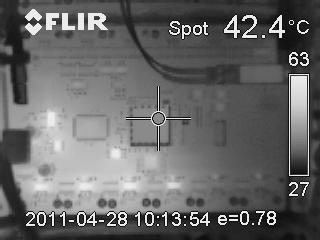 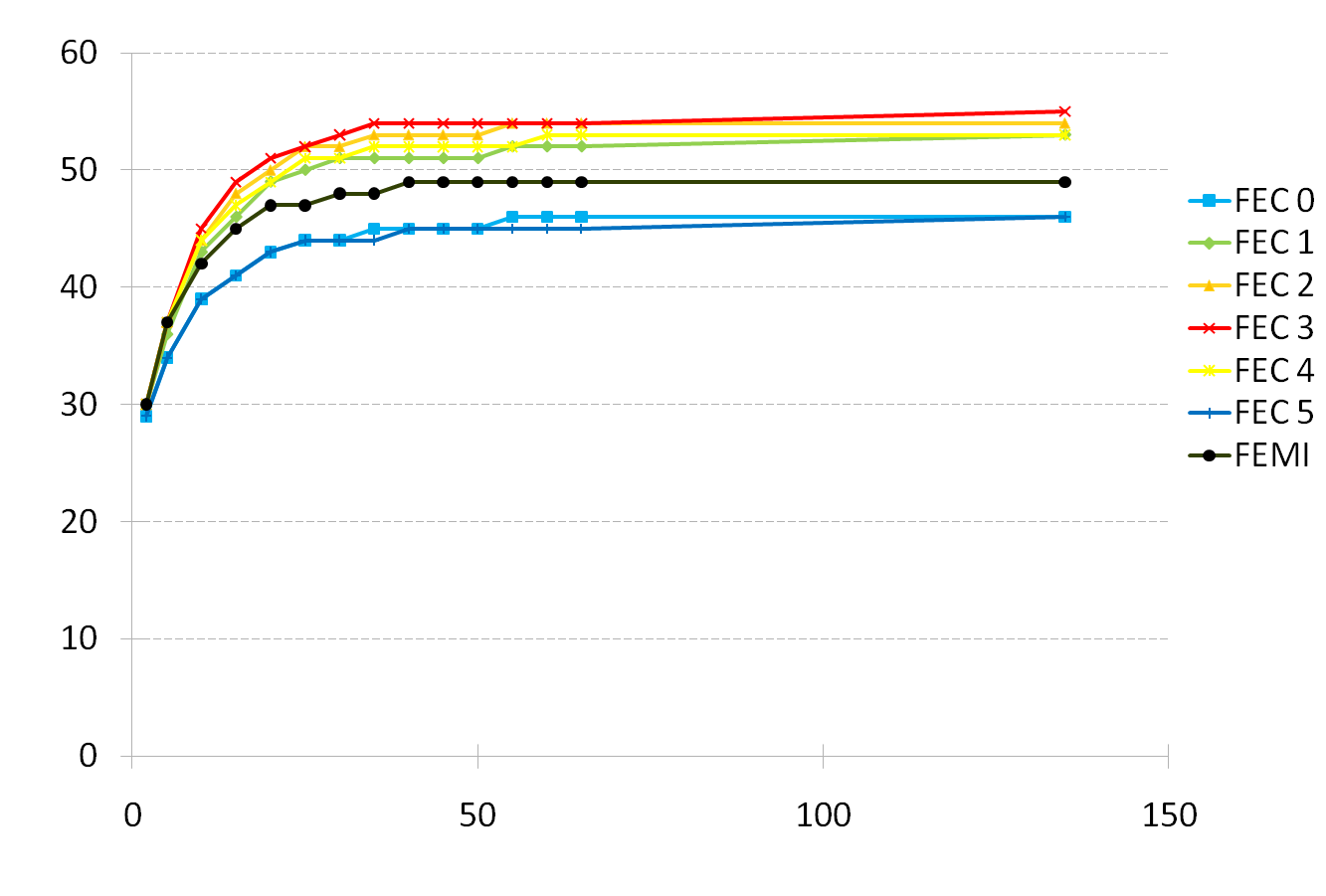 Onset of the electronics
2-phase CO2 cooling under study (KEK, Nikhef)
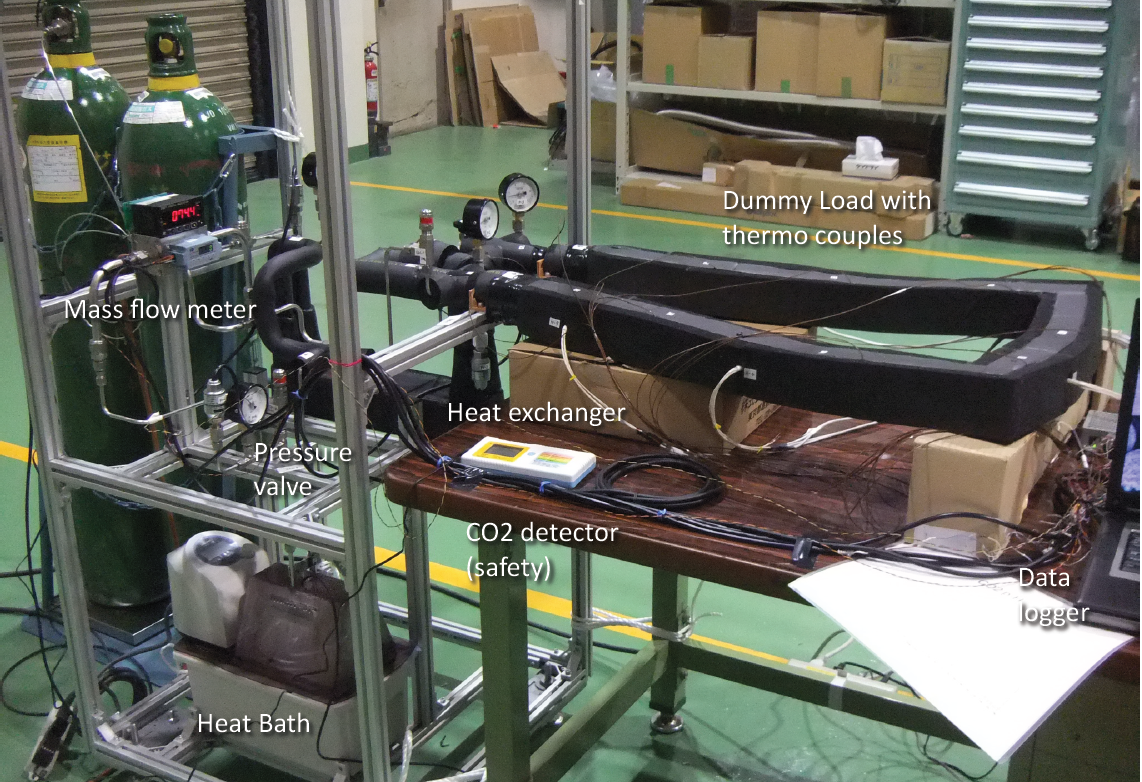 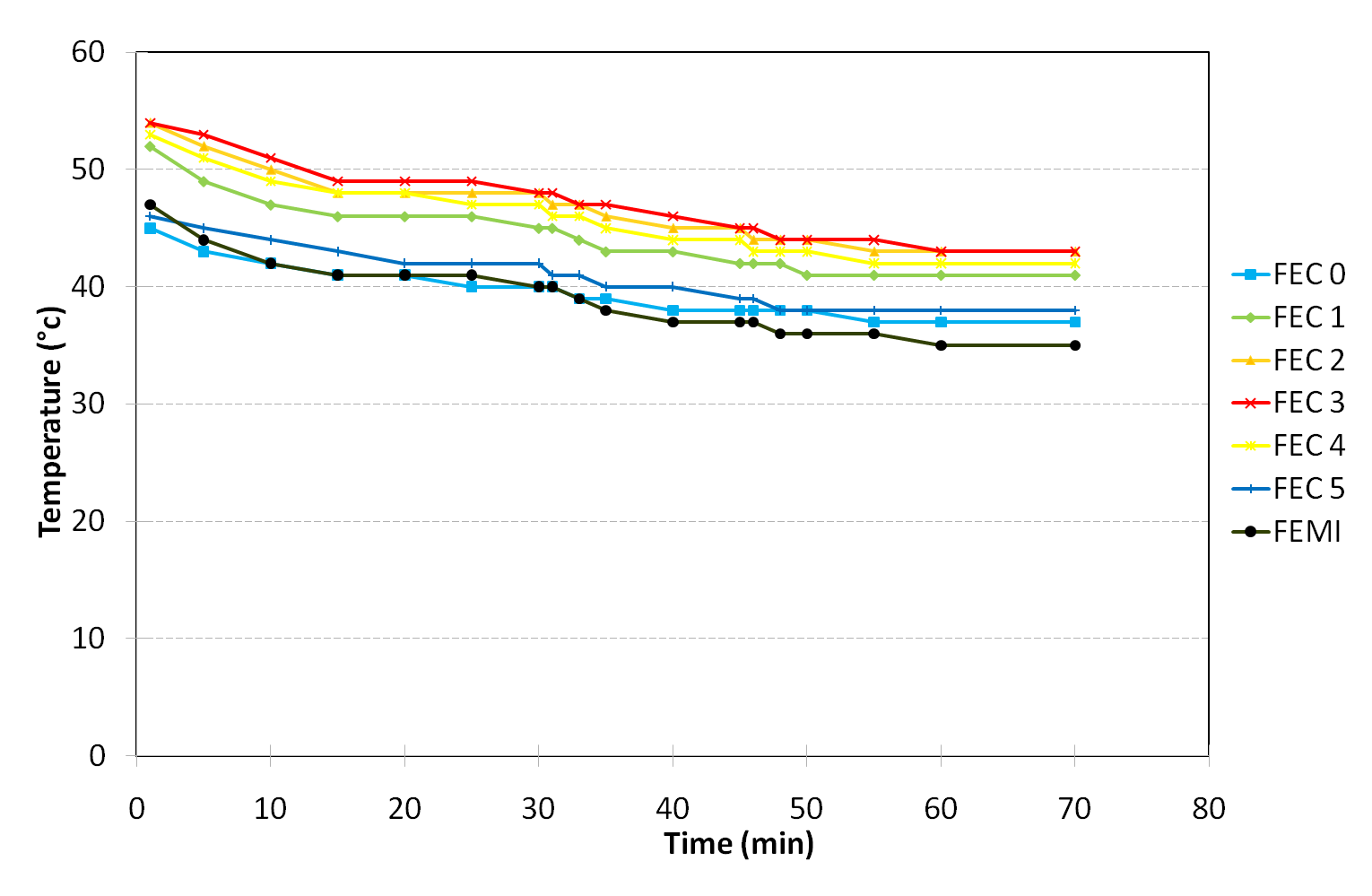 Nitrogen cooling
22
24/05/2012
P. Colas - LCTPC
Preliminary results (May 2011) : resolution (B=1T data)
Confirms previous measurements (excl. rows with ASICs in bad contact).
Optimum resolution now obtained for peaking time below 200 ns : good for 2-track separation
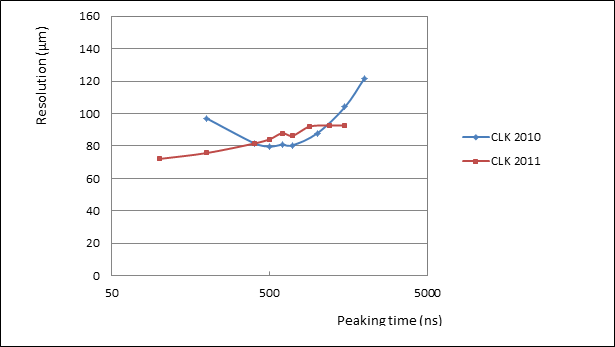 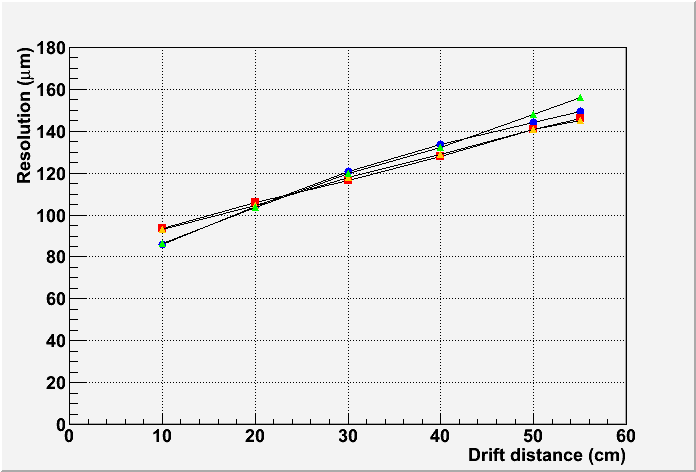 Resolution vs z for various peaking times.
24/05/2012
P. Colas - LCTPC
23
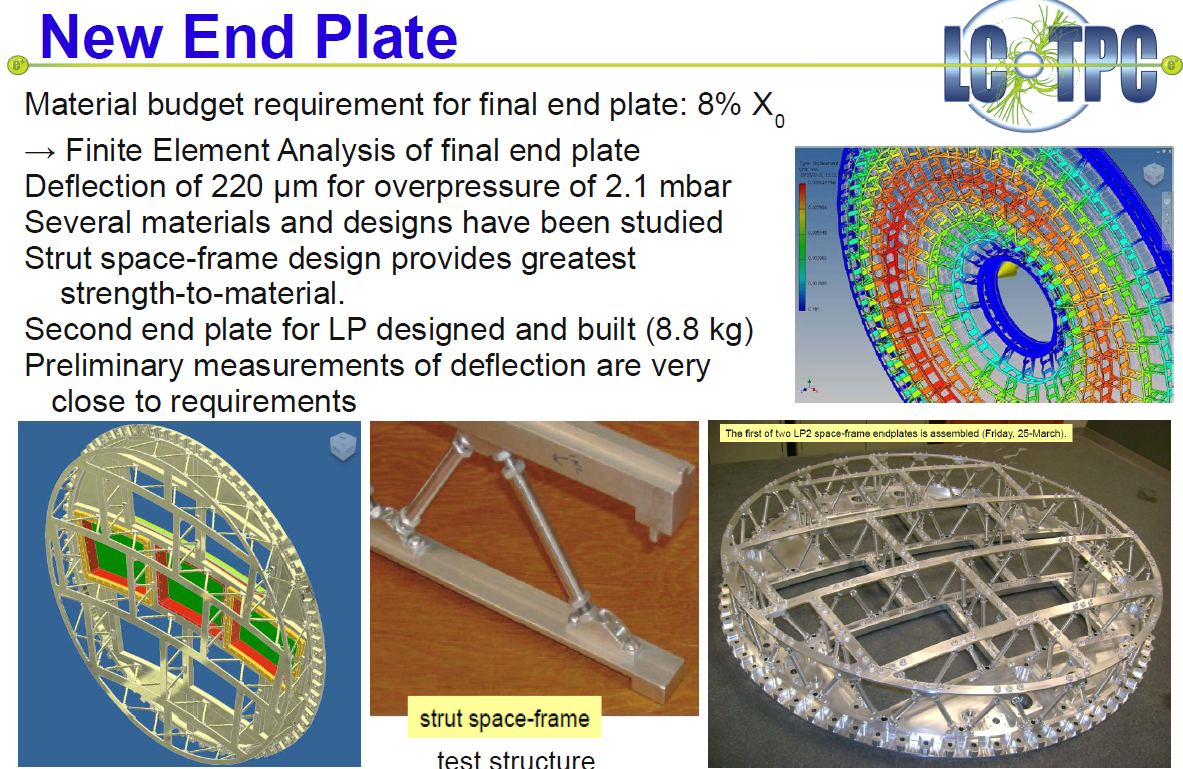 24/05/2012
P. Colas - LCTPC
24
Ion disk and gating
During 1 ms every 200 ms, bunch crossings produce ionization in the gas: positive ions drift very slowly to the cathode. Ions produced in the avalanches near the anode drift all the way back to the cathode, resulting in a slowly moving ion sheet.
Background evts have been simulated and charge density and resulting electric field estimated. Preliminary results : 
	Primary ionization gives up to 8.5 µm distortions (can be tolerated)
	‘ion sheet’ effect results in 60 µ distortions (not acceptable)
	With a gating grid near the anode, this can be reduced to a negligible amount.
-> gating is necessary between train crossings
24/05/2012
P. Colas - LCTPC
25
Preparation for future electronics
Design and optimization work in progress for a new chip GdSP, evolution from SALTRO16:
64 or 128 channels
130 nm technology
Very low noise
Integrated ADC
Low power consumption (all-inclusive 7-8 mW/ch) 
6 different power regions for power cycling
High level filtering (baseline subtraction, spike removal)
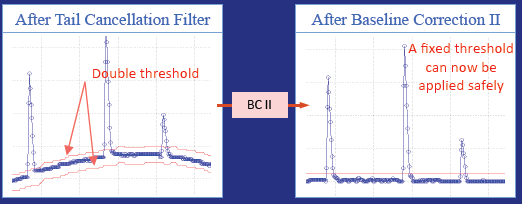 Gaseous detector Signal Processor, P. Aspell et al.
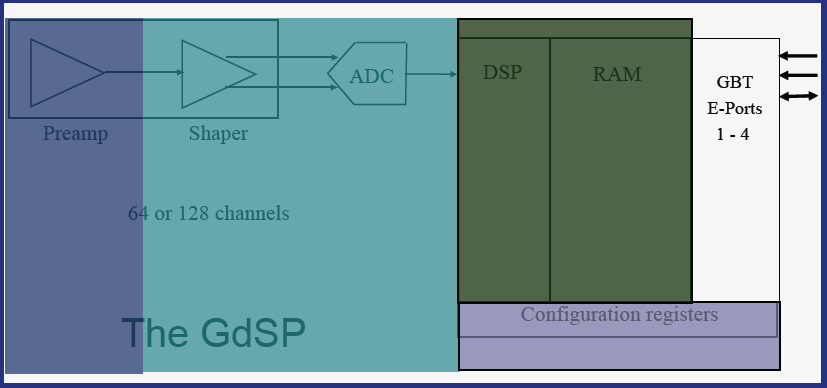 24/05/2012
P. Colas - LCTPC
26
Software : track reconstruction and fitting
Going from various programs for track reconstruction to one (Marlin TPC) within LC framework
Can serve for all beam test prototypes and for ILD simulation data
Allow multi-module alignment
Kalman filter track finding and  fitting
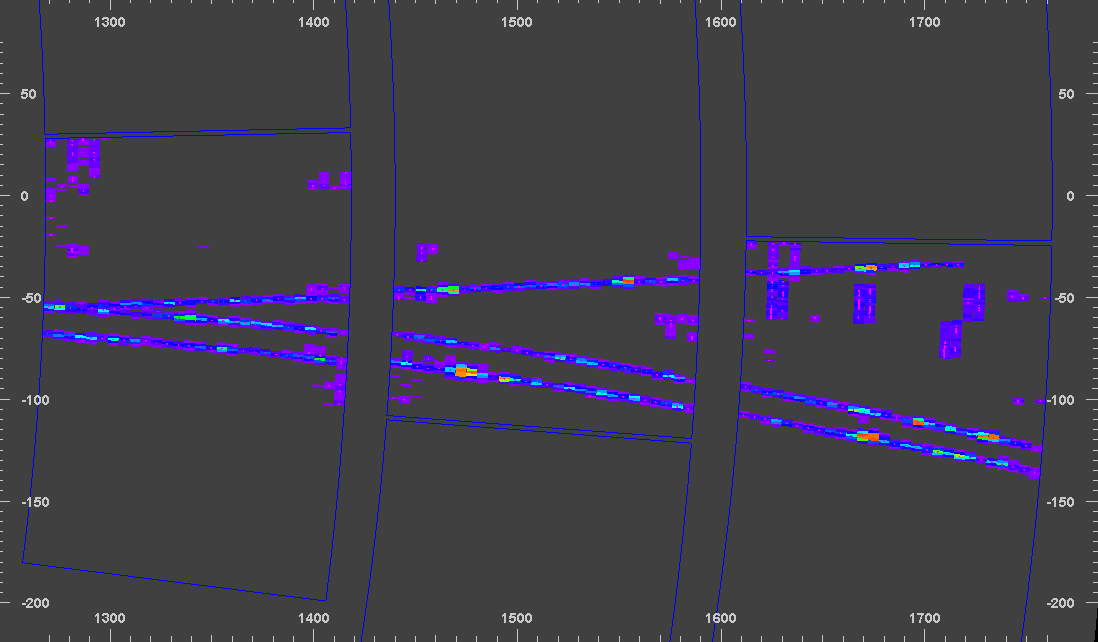 24/05/2012
P. Colas - LCTPC
27
CONCLUSIONS
MPGDs have been shown to fulfill the requirements for the readout of a TPC for the LC. 
Pixel readout needs more development to gain in reliability and operability in large surfaces.
Integration  work (electronics and cooling) is going on, and practical production issues are addressed for the pad readout.
All aspects/limitations are being addressed to be included in the ‘Detector Baseline Document’
24/05/2012
P. Colas - LCTPC
28
Uniformity
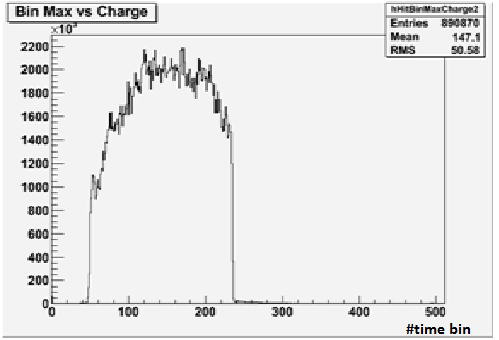 z distribution
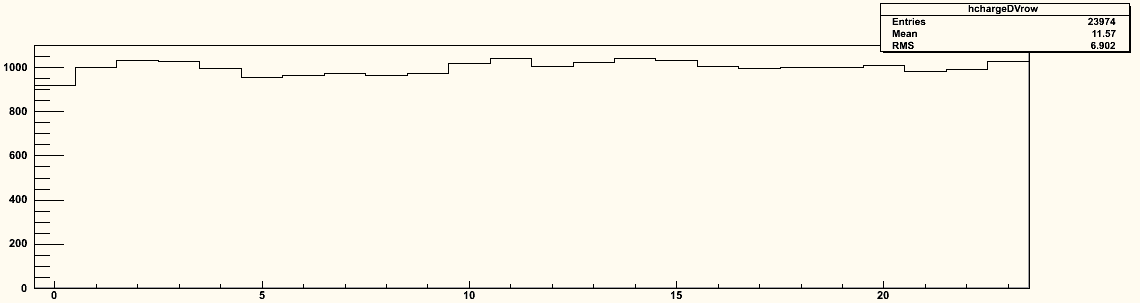 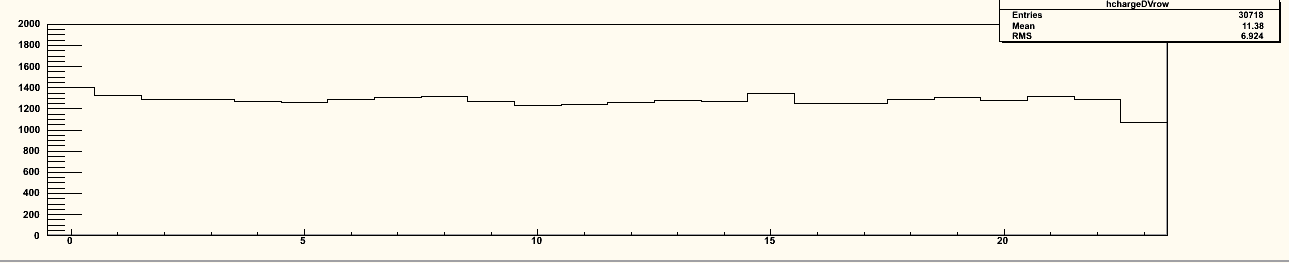 Average charge by row
Average charge by row
Using cosmic-ray events
B=OT
Using 5 GeV e-
B=1T
0          5          10         15        20
0            5            10            15           20
Excellent uniformity up to the edge of the module, thanks to the ‘bulk’ technology.
24/05/2012
P. Colas - LCTPC
29
Neff measurement with Micromegas
Averaging B=0T and B=1T data, modules 4, 5 and 3 (excluding ink module):
Neff = 38.0±0.2(stat)  (systematics difficult to assess)
σ0= 59 ± 3 µm



Note that  1/<1/N> = 47.1 from Heed for 5 Gev electrons on 6.84mm long pads.
Thus Neff has to be between 23.5 (for exponential gain fluctuations) and 47.1 if there are no gain fluctuations.
 1/<1/N> = 34.9 for 5.4 mm pads (GEM case).
D. Arogancia et al., NIM A 602 (2009) 403
24/05/2012
P. Colas - LCTPC
30